Печатающие устройства текущие реалии
Кратко о текущей ситуации на рынке печатающих устройств
Орлов Алексей
Менеджер по развитию решений департамента продуктовой и технической экспертизы
Печатное оборудование
Оборудование с сертификатами сделано в России: КАТЮША, PANTUM, Гравитон, F+
Принтера А4 и МФУ А4, А3 Ч\Б 
		МФУ Цвет А4, 1 год гарантии, расширенная гарантия 2-3-4-5 лет. На реестровые решения 3 года


		МФУ и Принтера А4 Ч\Б
		МФУ А4 Цвет, 2 года гарантии + 1 год в зарегистрированные проекты у вендора.

		МФУ и Принтера А4 и А3 Ч\Б, 3 года гарантии.


		Принтера А4 Ч\б и МФУ А4, А3 Ч\Б, 3 года гарантии.
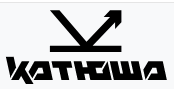 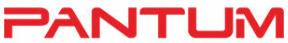 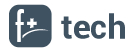 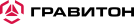 [Speaker Notes: 1. Гарантия по паралельному импорту только на зч.]
Основные преимущества Pantum
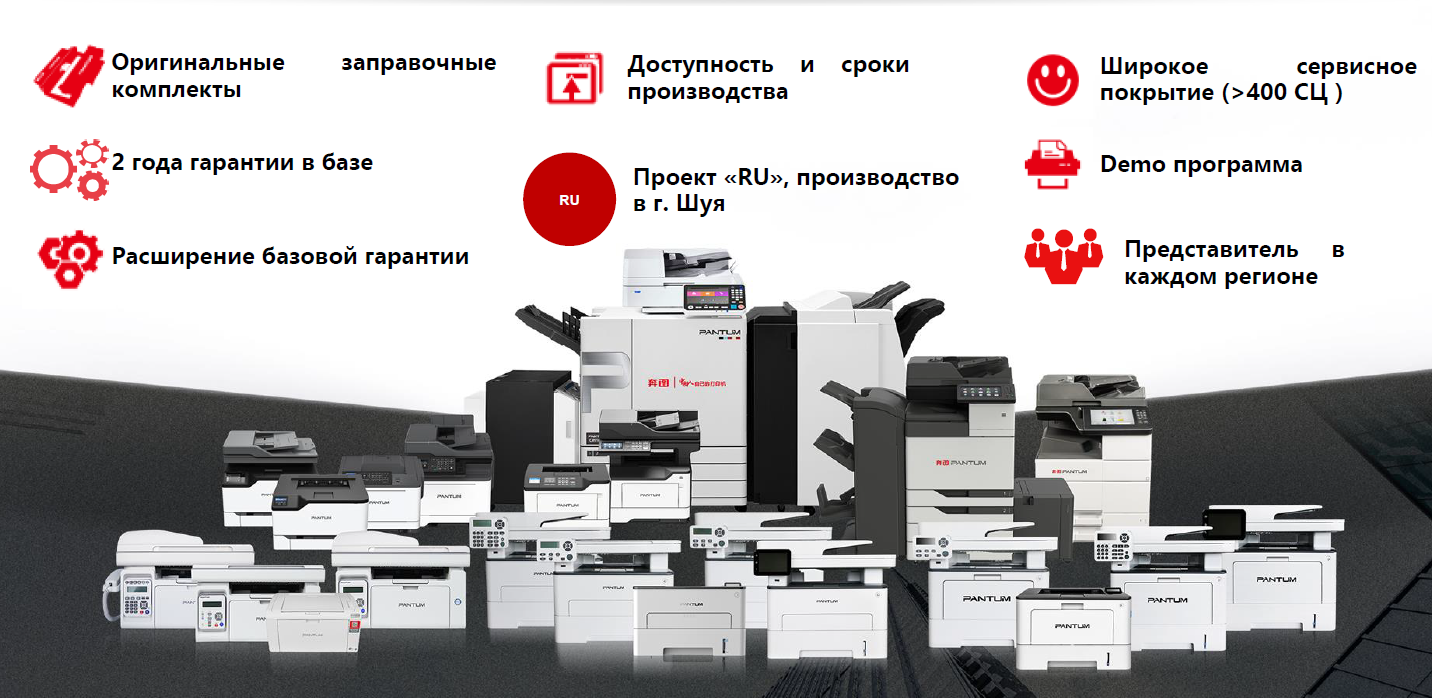 Печатное оборудование Катюша + Sindoh
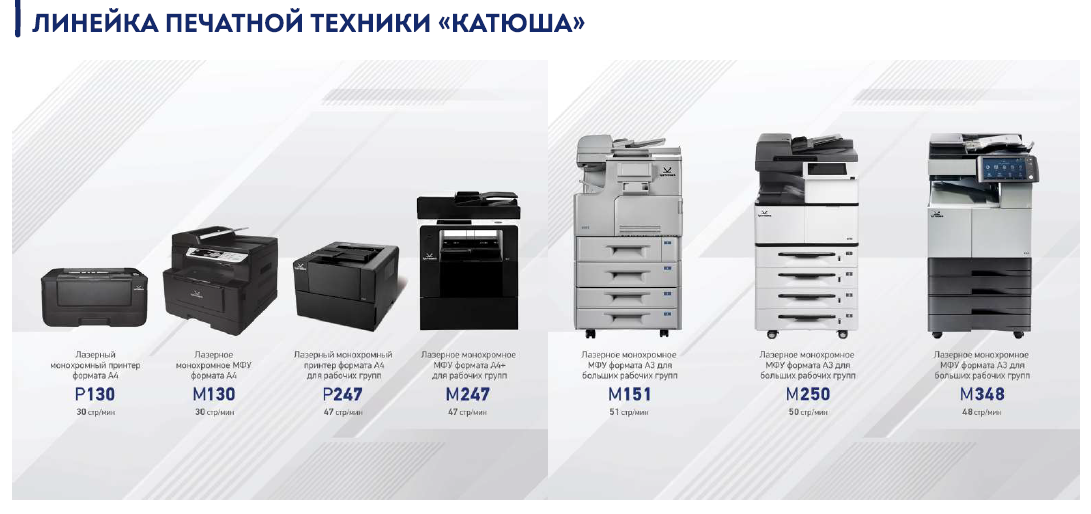 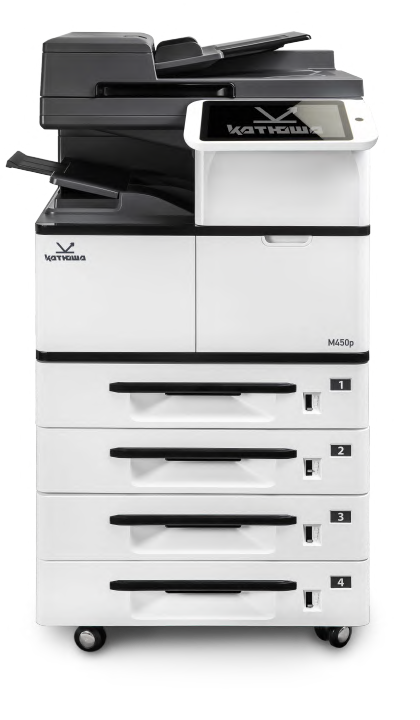 М450
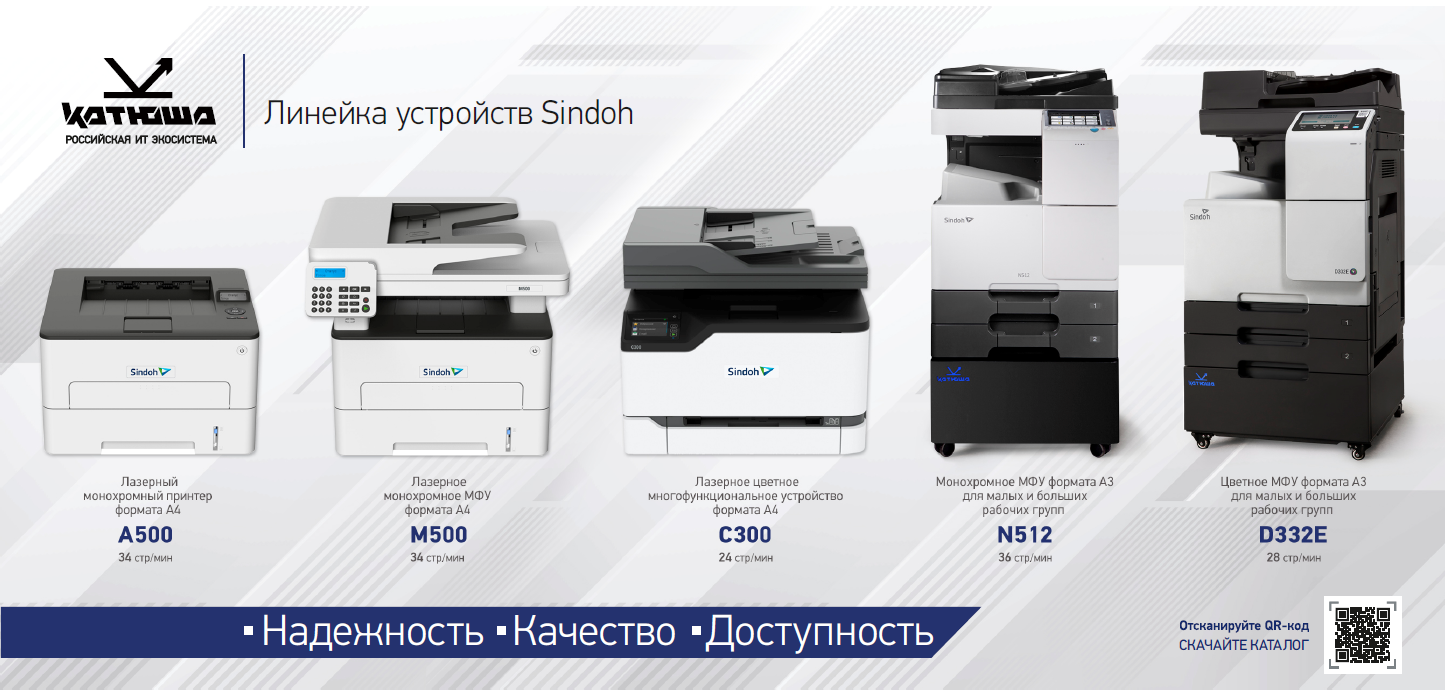 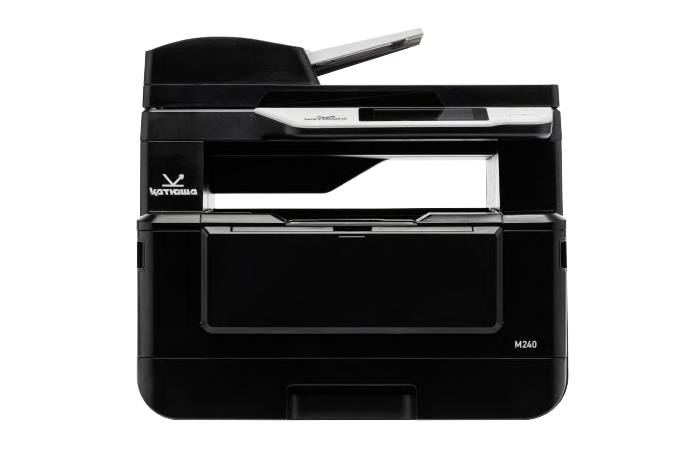 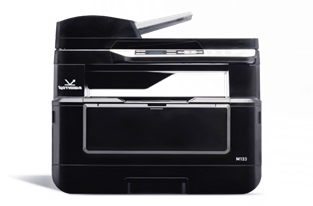 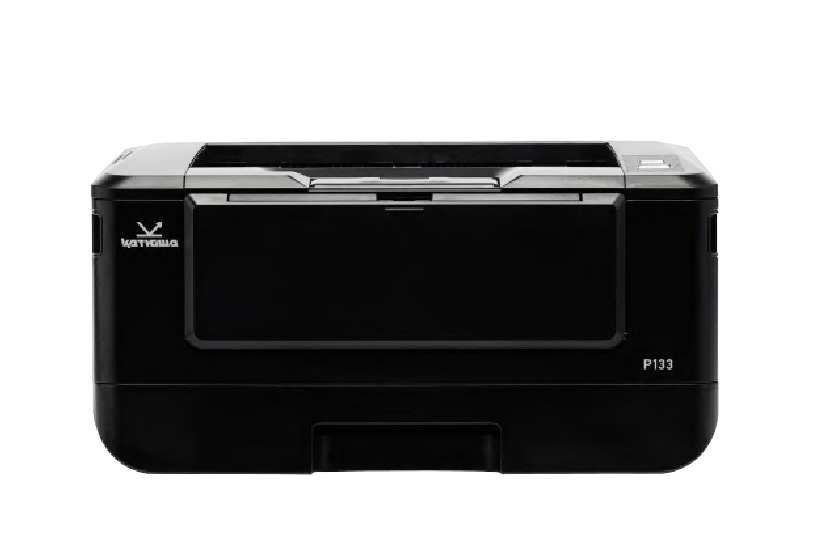 Р133
М240
М133
4
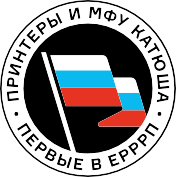 ТЕХНИКА КАТЮША В РЕЕСТРЕ МИНПРОМТОРГА
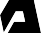 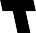 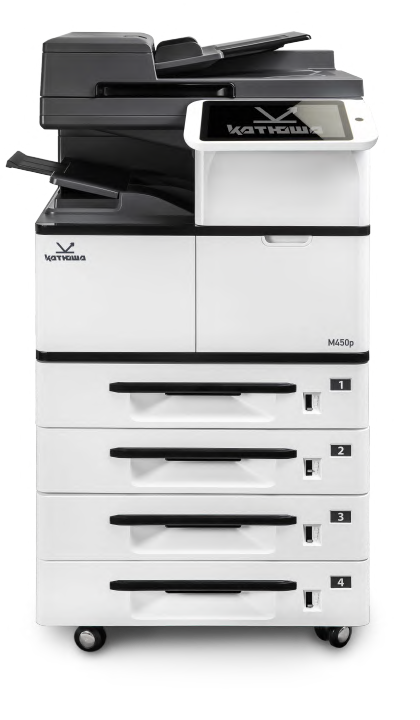 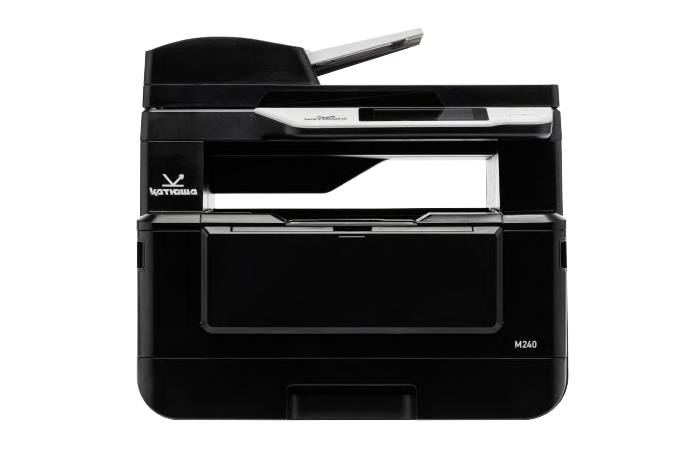 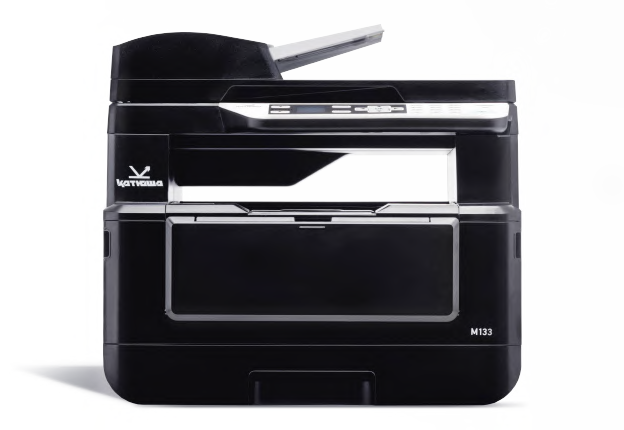 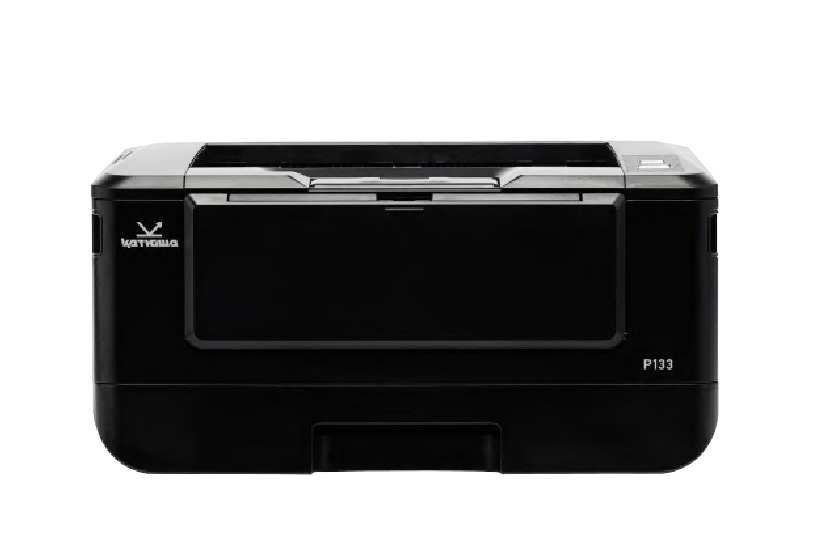 М133
Р133
М240
М450
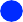 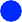 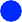 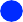 5
Полноцветные МФУ Катюша
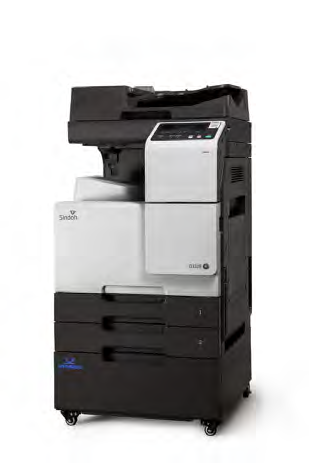 ПРИНТЕРЫ, МФУ
A4
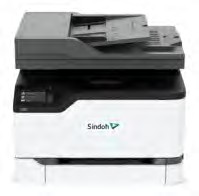 C300
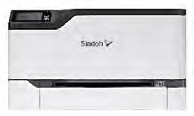 ЛАЗЕРНЫЕ
P300
A3
Основные платы российских устройств в ЕРРРП
2024
Включение печатной техники «Катюша» реестр Минпромторга
МФУ
Производство российских расходных материалов
Производство полноцветных печатных устройств
2025
ЛАЗЕРНЫЕ
D330e D332e
6
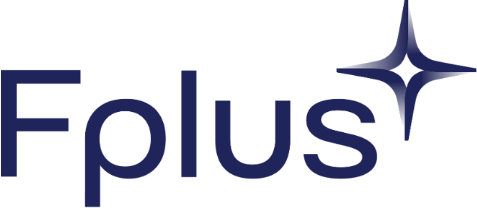 Печатное оборудование
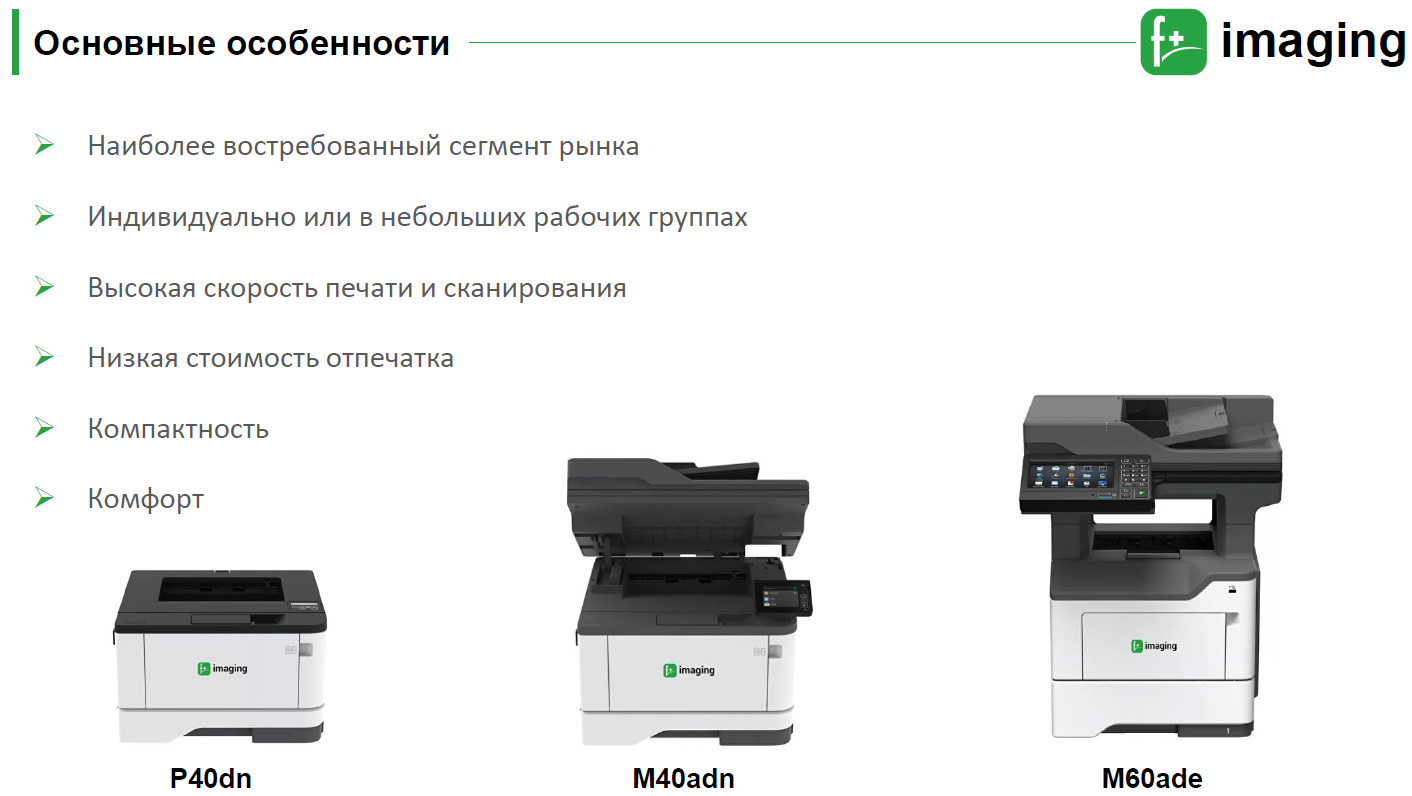 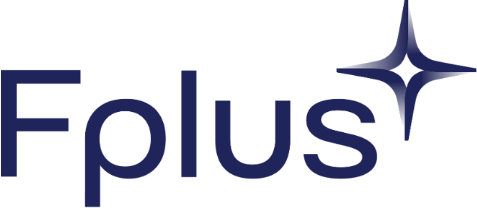 Печатающая техника Fplus
А4 формат
А3 формат
Принтеры и МФУ 30 стр./мин.
Принтеры и МФУ 40 стр./мин.
МФУ                        47 стр./мин.
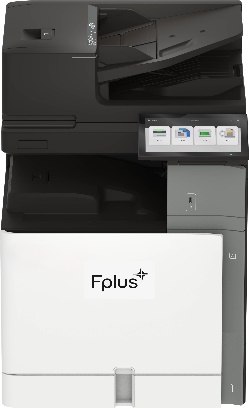 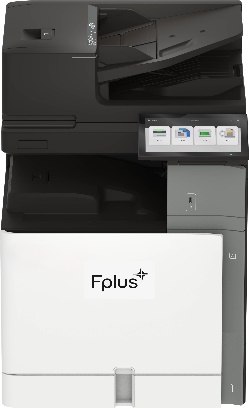 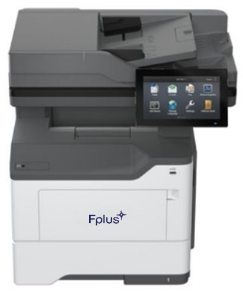 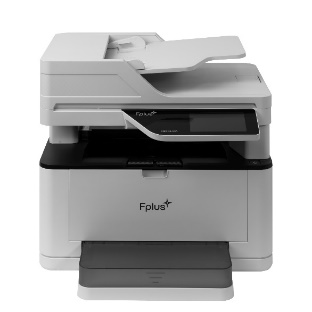 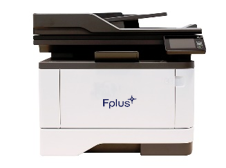 PB301dn PB301dw
MB401adfn
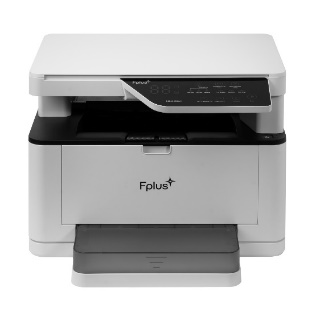 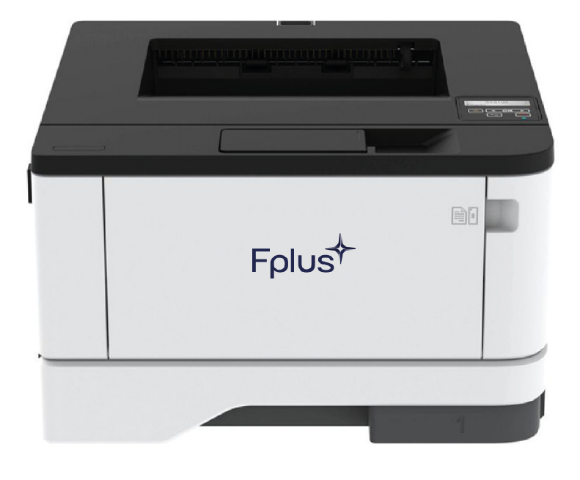 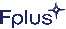 MC4501
MC2501
MB471adfe
MB301adnw
PB401dn PB401dw
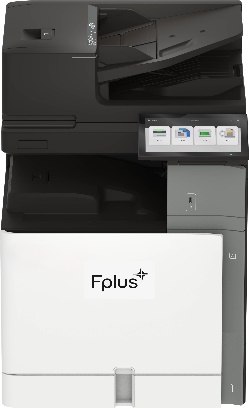 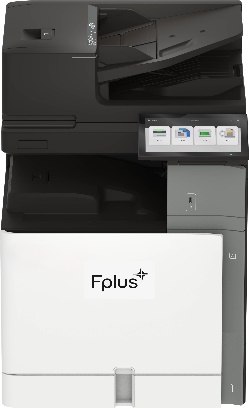 Цветное МФУ                        24 стр./мин.
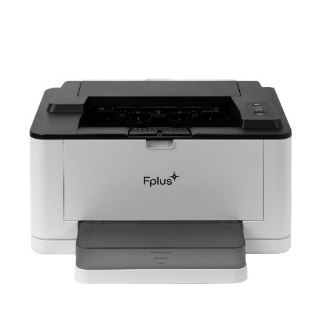 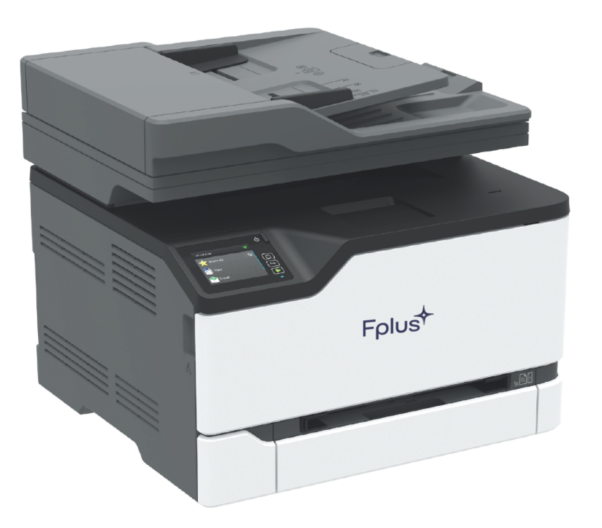 MB302adnw MB302adn
МC241adfw
MC3501
MC5501
8
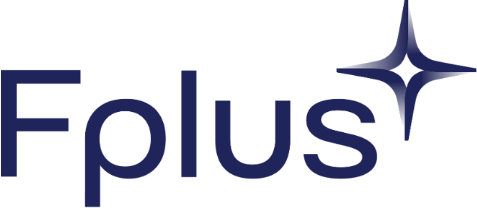 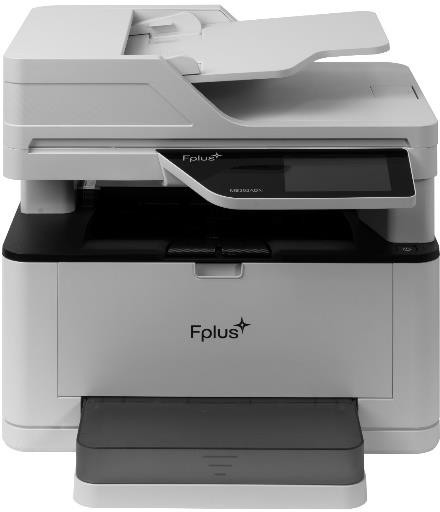 На пути в реестр!
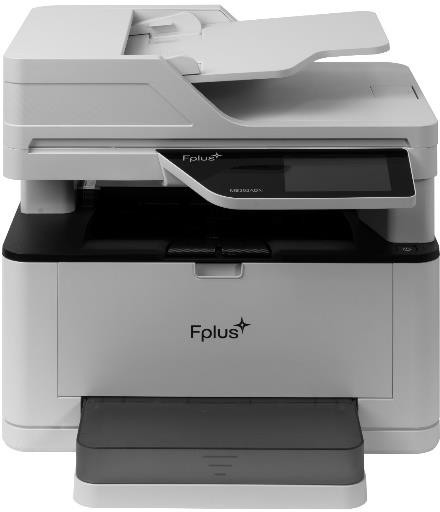 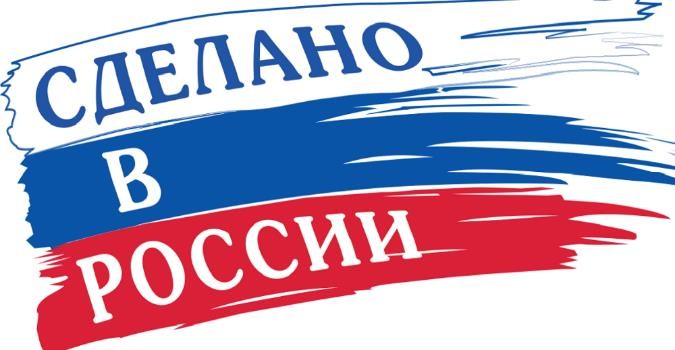 MB302adnw
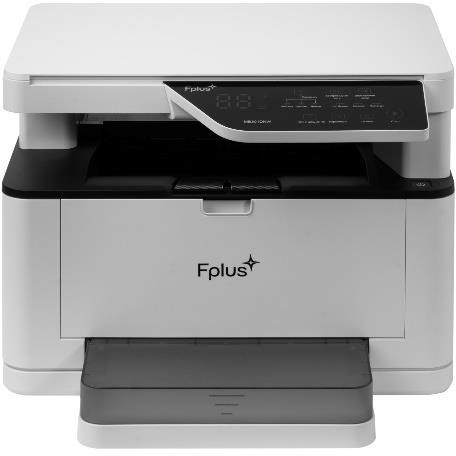 MB302adn
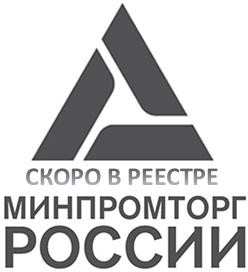 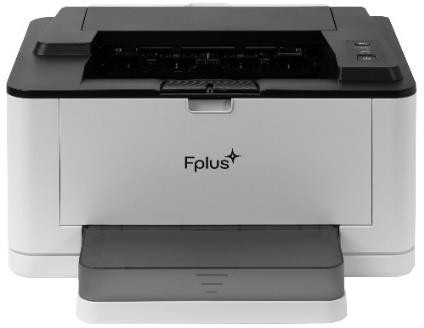 MB301dnw
PB301dnw
9
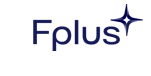 Полноцветные машины формата А3
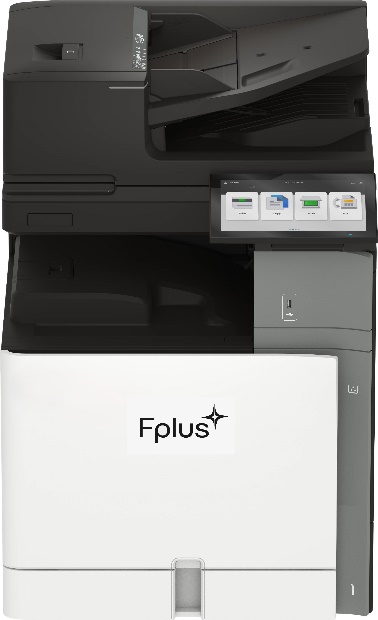 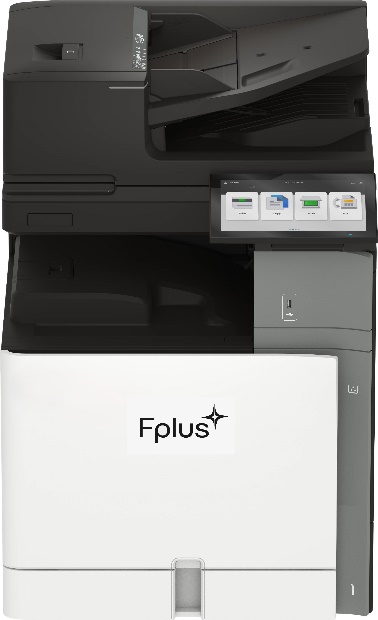 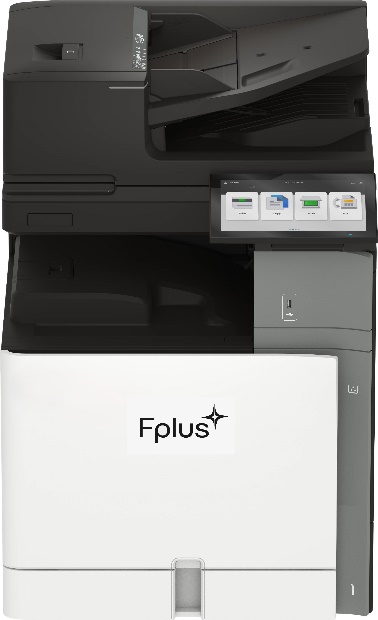 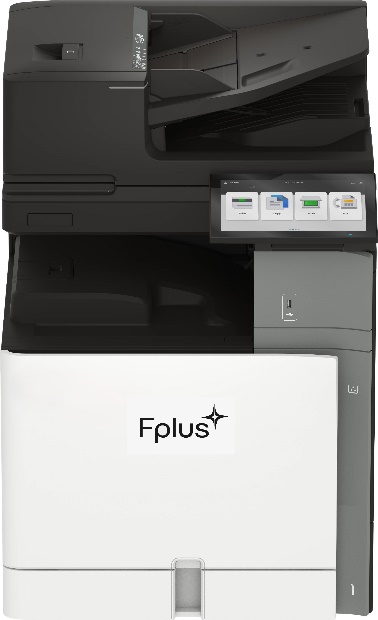 Скорость печати 25,35,45, 55 стр. в мин.
Базовая конфигурация: Главный блок МФУ, блок сканера с ADF, лоток для подачи бумаги на 550 листов формата А4. Лоток для подачи бумаги на 550 листов формата А3 является обязательной опцией, докупается отдельно. 
Разрешение печати 4800x1200 dpi
Скорость сканирования до 200 стр. в мин.
ADF в комплекте на 200 листов
Дисплей 10,1”
Финишное оборудование опционально
Нагрузка печати до 50K стр. в месяц
Четырехядерный процессор 1,2Mhz
Память 4Gb
Тонеры: монохром: 5 000, 15 000, 25 000 стр. 
                    цвет: 5 000, 12 000, 20 000стр.

Тонеры: монохром: 5 000, 15 000, 25 000 и 47 700 стр. Цвет: 5 000, 12 000, 20 000 и 46 900 стр.
MC5501
55 стр./мин.
MC2501
25 стр./мин.
MC3501
35 стр./мин.
MC4501
45 стр./мин.
10
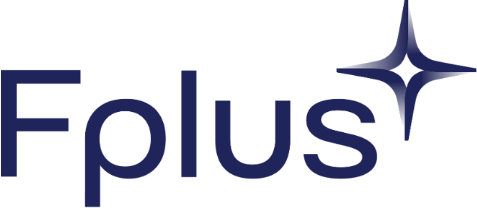 Расходные материалы
Расходные материалы для Lexmark - теперь под брендом Fplus
оригинальные компоненты
соблюдение технологии и контроля качества
выполнение гарантийных обязательств при использовании
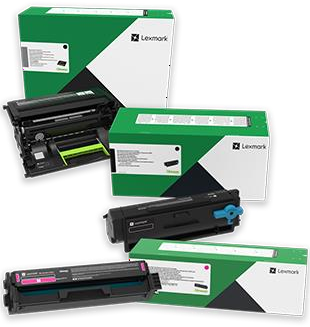 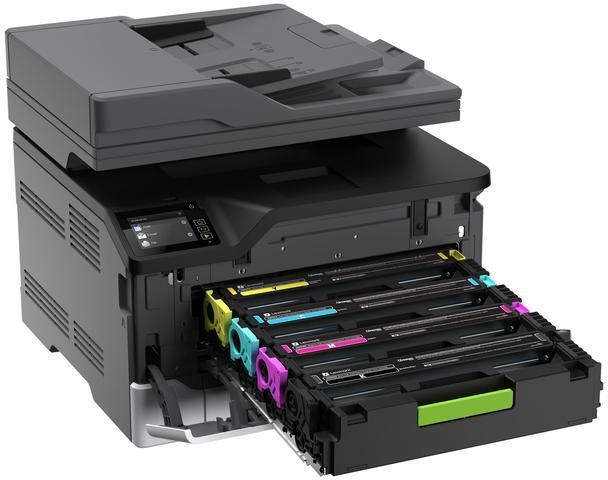 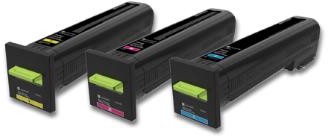 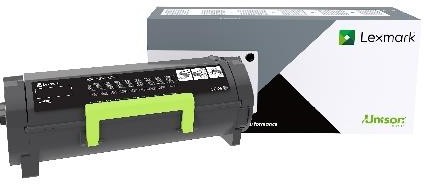 11
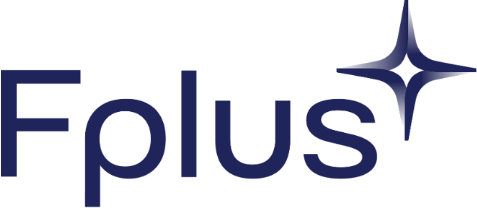 Расходные материалы
Картриджи Fplus для других производителей
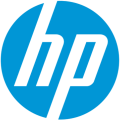 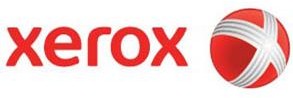 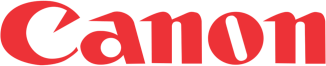 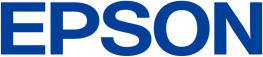 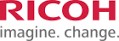 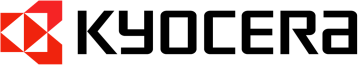 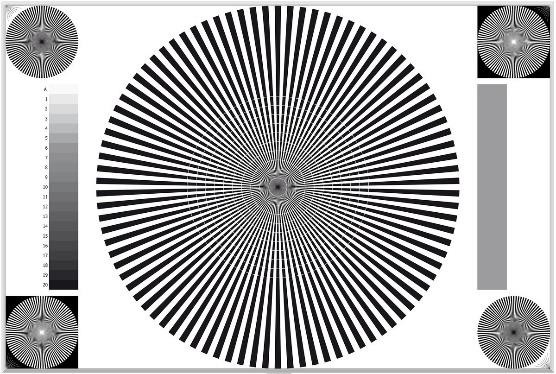 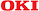 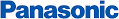 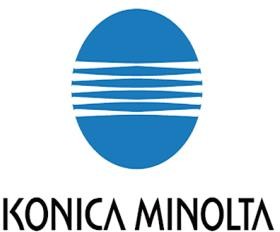 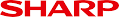 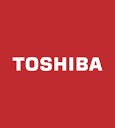 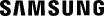 12
ПРИНТЕРЫ И МФУ
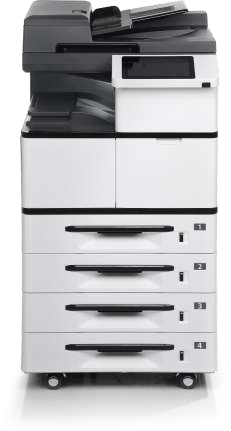 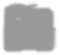 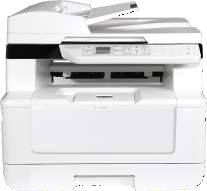 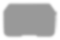 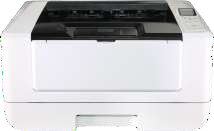 Собственная сборочная линия
Дуплекс и 40 стр./м
Выгодный ресурс картриджей
Удаленное управление устройствами через веб-интерфейс
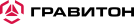 13
DELI – новый китайский бренд на рынке  принтеров в РФ
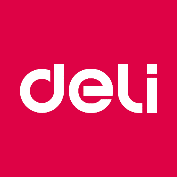 Официальная гарантия - 2 года
Ремонт и обслуживание техники сервисными  партнерами Marvel
Русскоязычная прошивка устройств и драйвера
Поддержка Astra Linux от версии 1.7
Модельный ряд лазерных принтеров и МФУ Deli
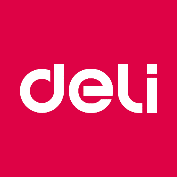 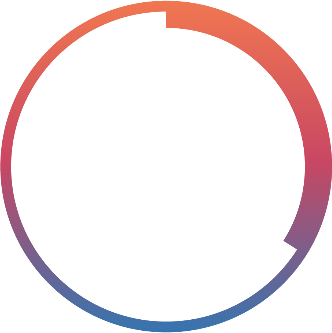 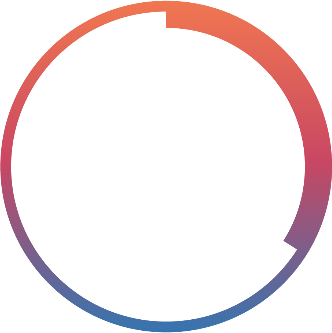 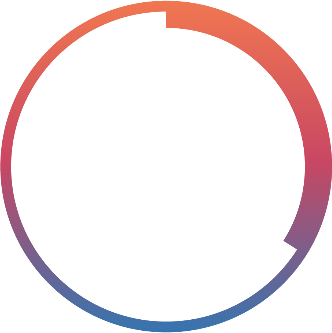 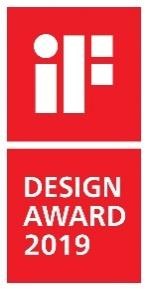 D31
Series
D25
Series
D20
Series
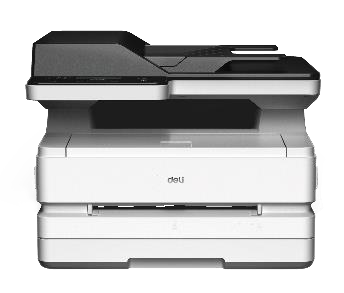 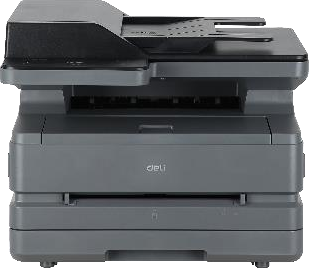 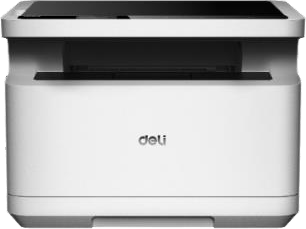 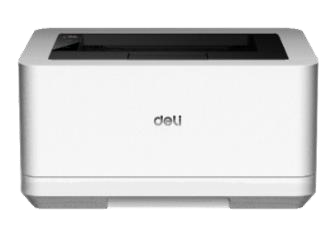 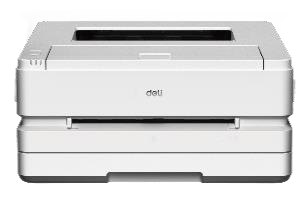 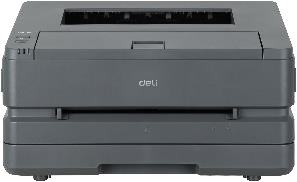 25 стр./мин
Персональная печать  Монохромные лазерные  принтеры и МФУ
28 стр./мин
Малые рабочие группы  Монохромные лазерные  принтеры и МФУ
31 стр./мин
Малые и средние рабочие группы  Монохромные лазерные принтеры и  МФУ
Оригинальные расходные материалы Deli
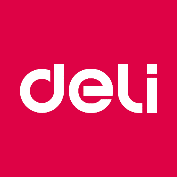 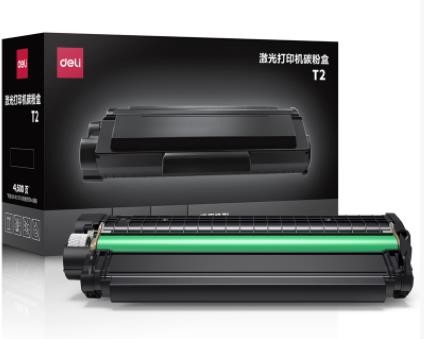 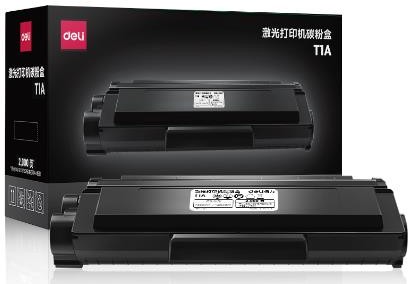